The Department of Animal Sciences
presents
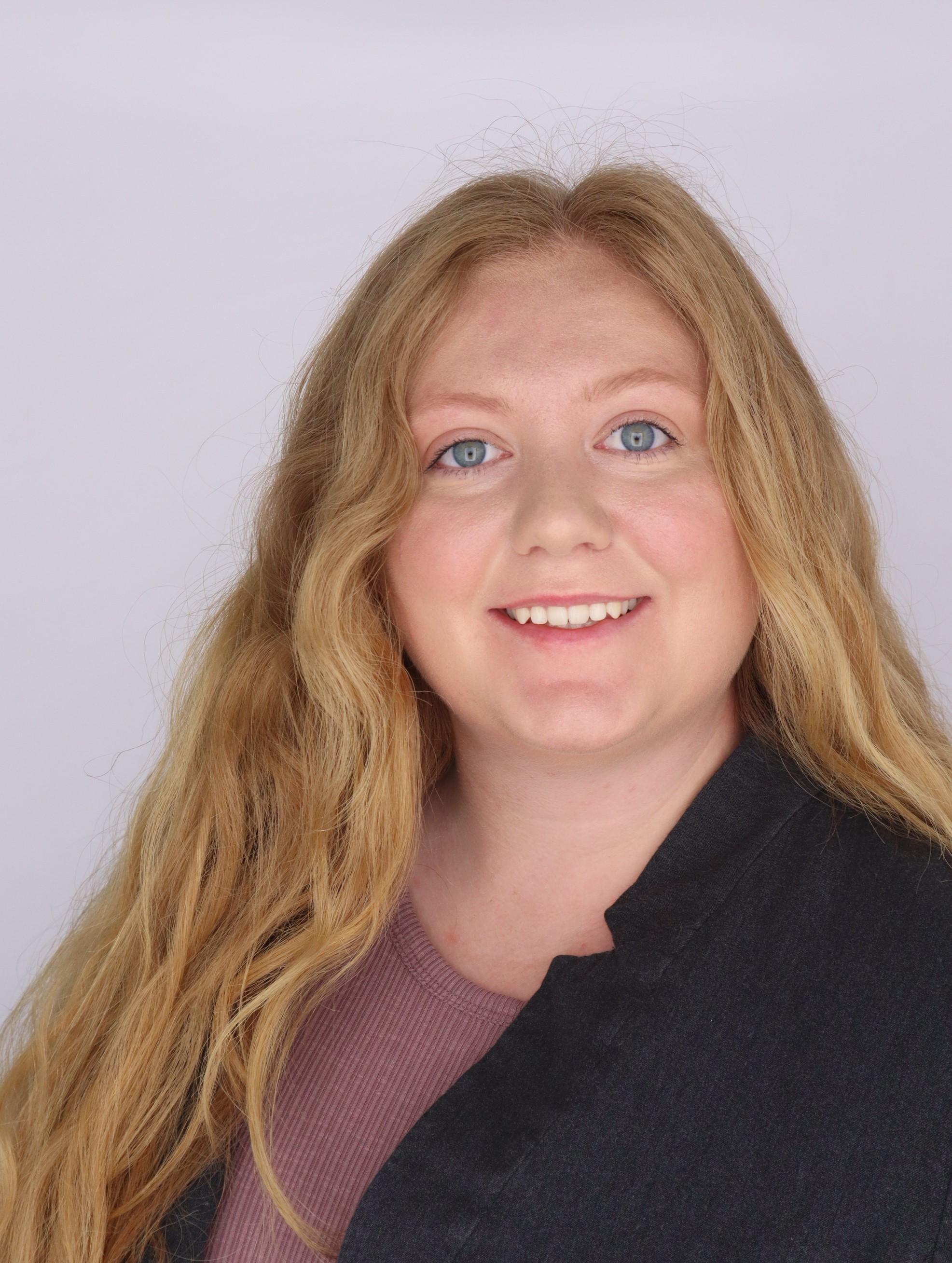 Sam Hanno
Wednesday, July 3, 2024
9:00 a.m. CRTN 1042
Or Join Zoom Meeting
https://us04web.zoom.us/j/76385275376
Meeting ID: 763 8527 5376
“Body Composition Changes in Response to Muscle Phenotype and Fat Supplementation in Lactating Dairy Cattle.”
Final Defense Seminar
Major Advisor: Dr. Jacquelyn Boerman
Partial Fulfillment of the Master of Science Degree